Муниципальное дошкольное образовательное учреждениедетский сад «Росинка»Презентация
к консультации
«Игры и упражнения для работы с агрессивными, гиперактивными и тревожными детьми»
                                                          
                                                          Подготовил: педагог-психолог
                                                  МДОУ детского сада
                                                   «Росинка»
                                                      Желтикова О.В.

Мышкин
декабрь 2017 год
Агрессивные, гиперактивные и тревожные дети: игры и упражнения
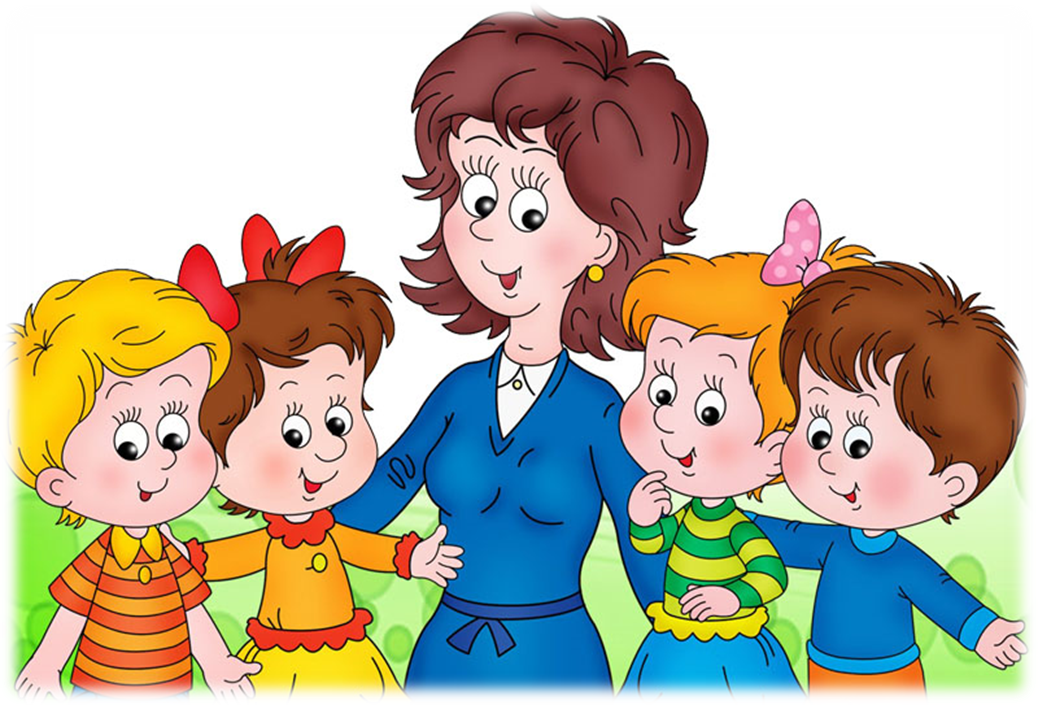 «Агрессия - это мотивированное деструктивное поведение, противоречащее нормам и правилам существования людей в обществе, наносящее вред объектам нападения (одушевленным и неодушевленным), приносящее физический и моральный ущерб людям или вызывающее у них психологический дискомфорт (отрицательные переживания, состояние напряженности, страха, подавленности и т.п.)».
Портрет агрессивного ребенка
- в каждой группе встречается хотя бы один такой ребенок; 
- он нападает на остальных детей, обзывает и бьет их, отбирает и ломает игрушки; 
- намеренно употребляет грубые выражения, 
- “гроза” всего детского коллектива, источник огорчений воспитателей и родителей; 
- этого ребенка очень трудно принять таким, какой он есть, а еще труднее понять; 
- его поведение – это отражение внутреннего дискомфорта, неумения адекватно реагировать на происходящие вокруг него события; 
- он ищет способы привлечения внимания взрослых и сверстников, но, к сожалению, эти поиски не всегда заканчиваются так, как хотелось бы нам и ребенку, но как сделать лучше  он не знает; 
- ему кажется, что весь мир хочет обидеть именно его; 
- эмоциональный мир недостаточно богат, в палитре его чувств преобладают мрачные тона; 
- очень часто подозрителен и насторожен, любит перекладывать вину за затеянную им ссору на других; 
- часто перенимает формы поведения у родителей.
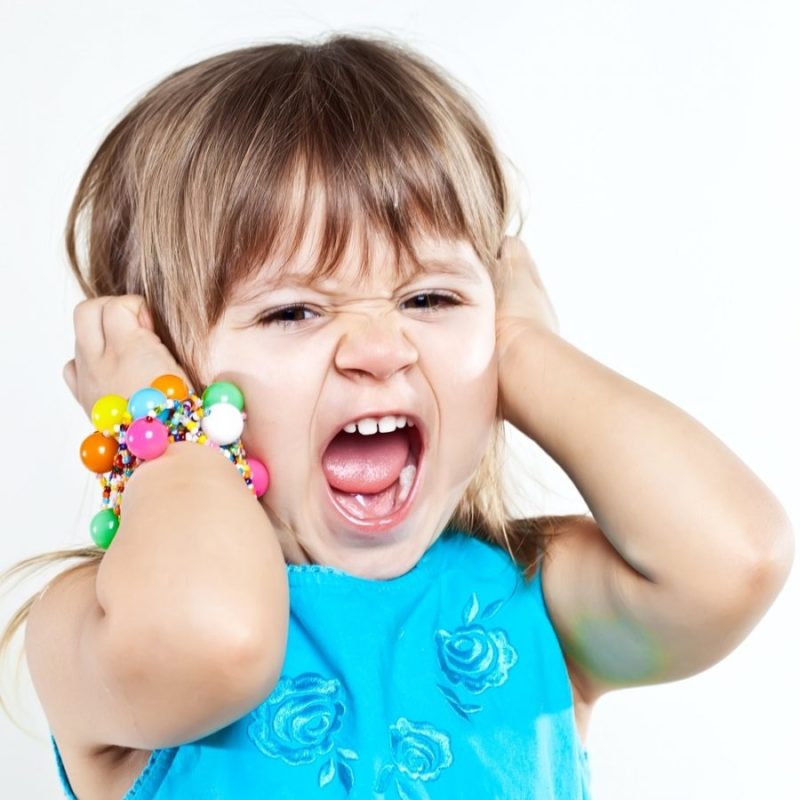 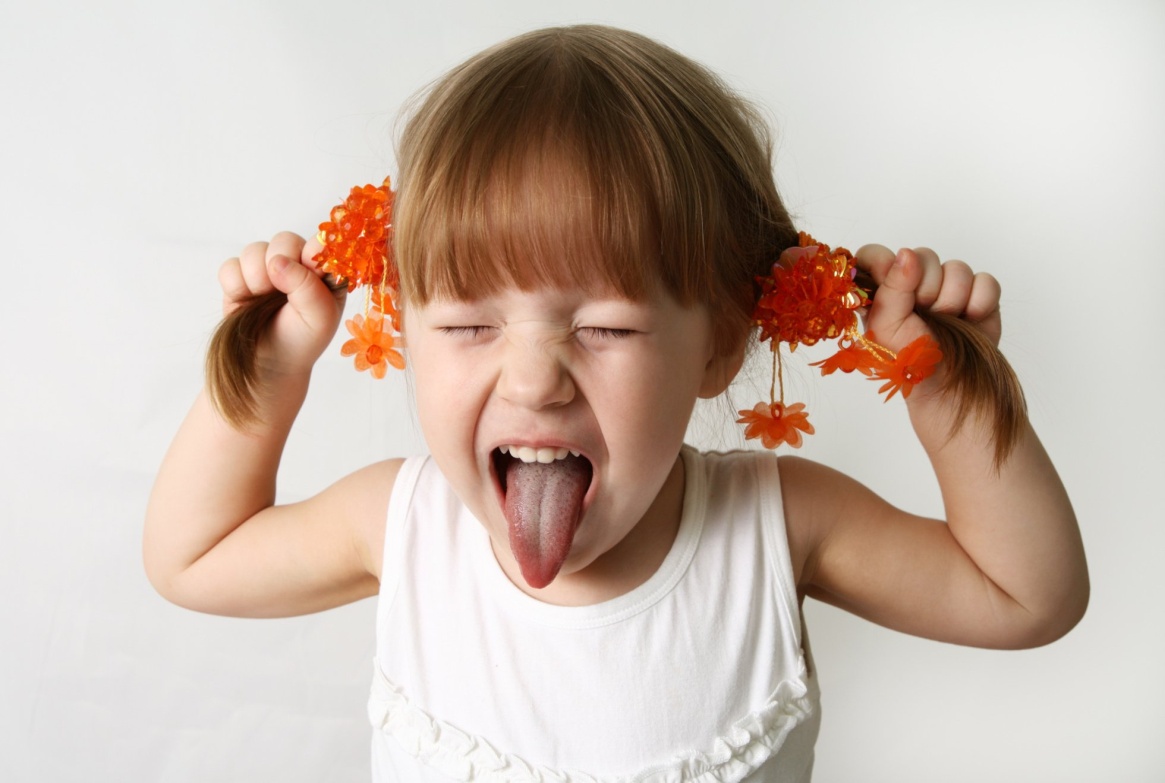 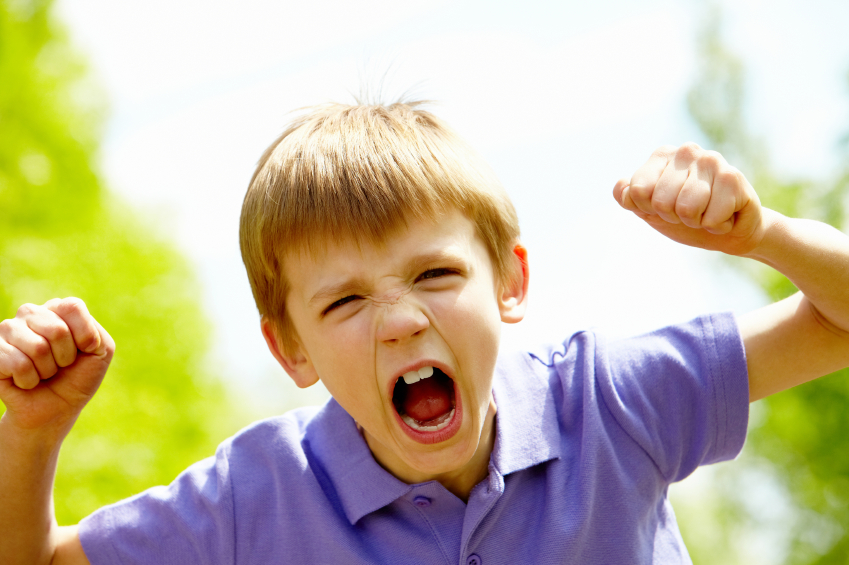 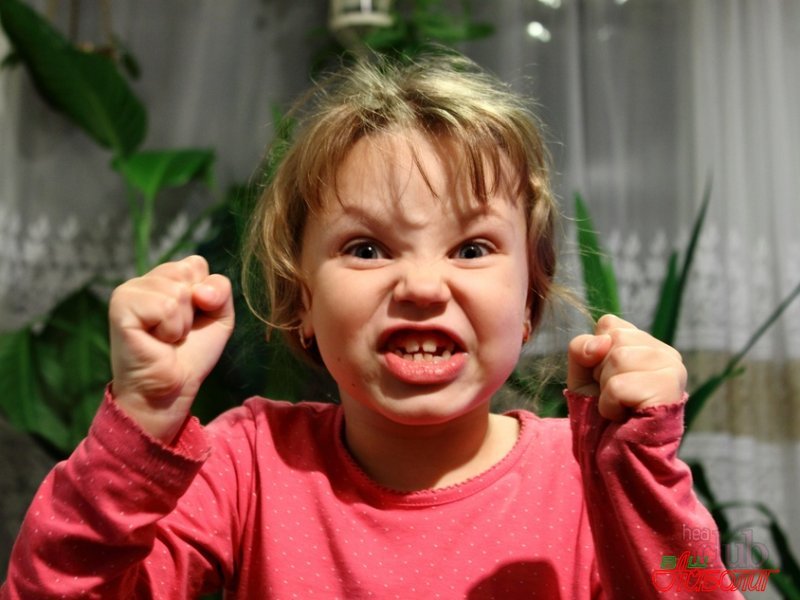 Направления работы воспитателей с агрессивными детьми:
Работа с гневом. Обучение агрессивных детей приемлимым способам выражения гнева.
Обучение детей навыкам распознавания и контроля, умению владеть собой в ситуациях, провоцирующих вспышки гнева.
Формирование способности к эмпатии доверию, сочувствию, сопереживанию.
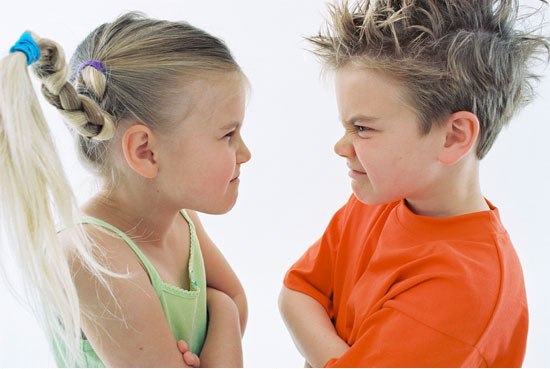 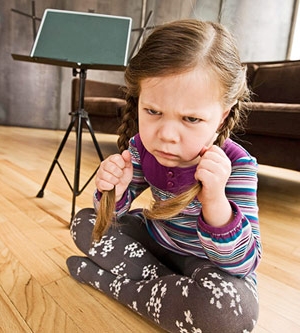 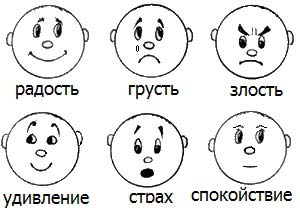 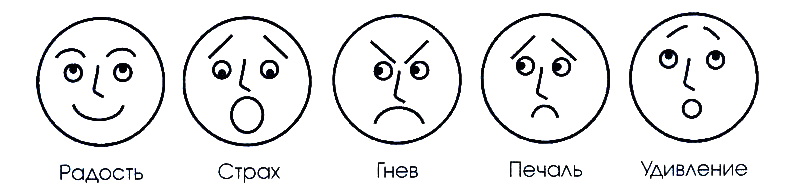 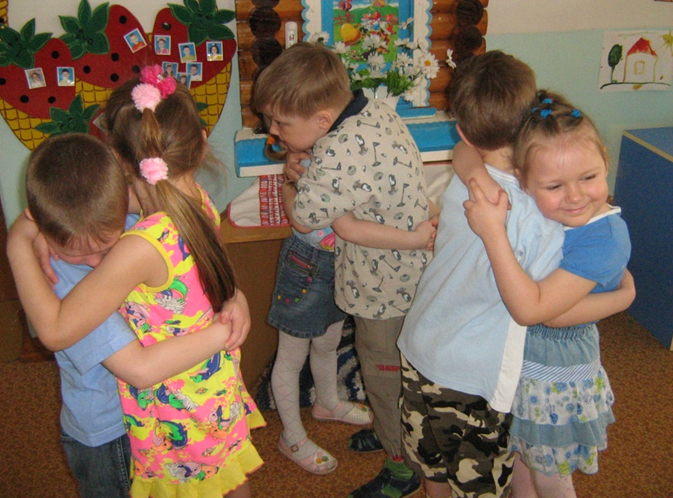 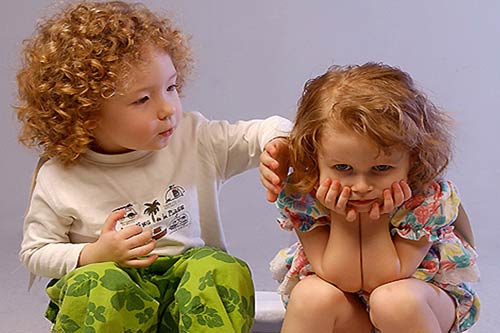 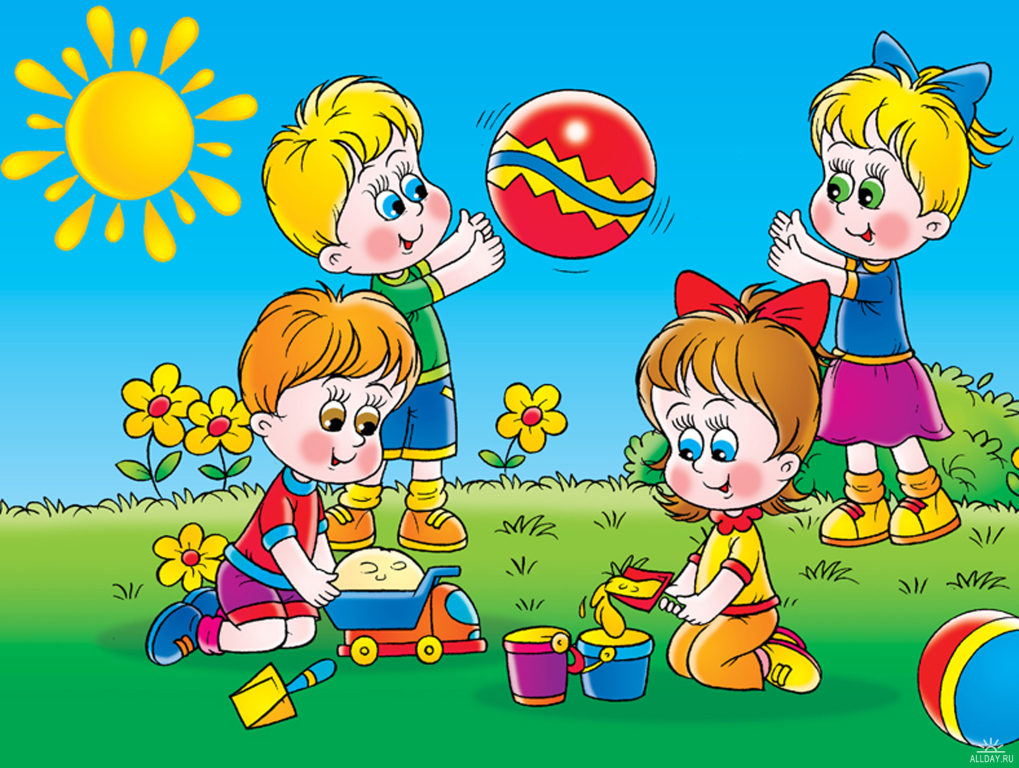 Гиперактивность
«Состояние, при котором активность и возбужденность человека превышает норму. В случае, если подобное поведение является проблемой для других, гиперактивность трактуется, как поведенческое расстройство».
Внешние проявления гиперактивности
Невнимательность
Отвлекаемость
Импульсивность
Повышенная двигательная активность
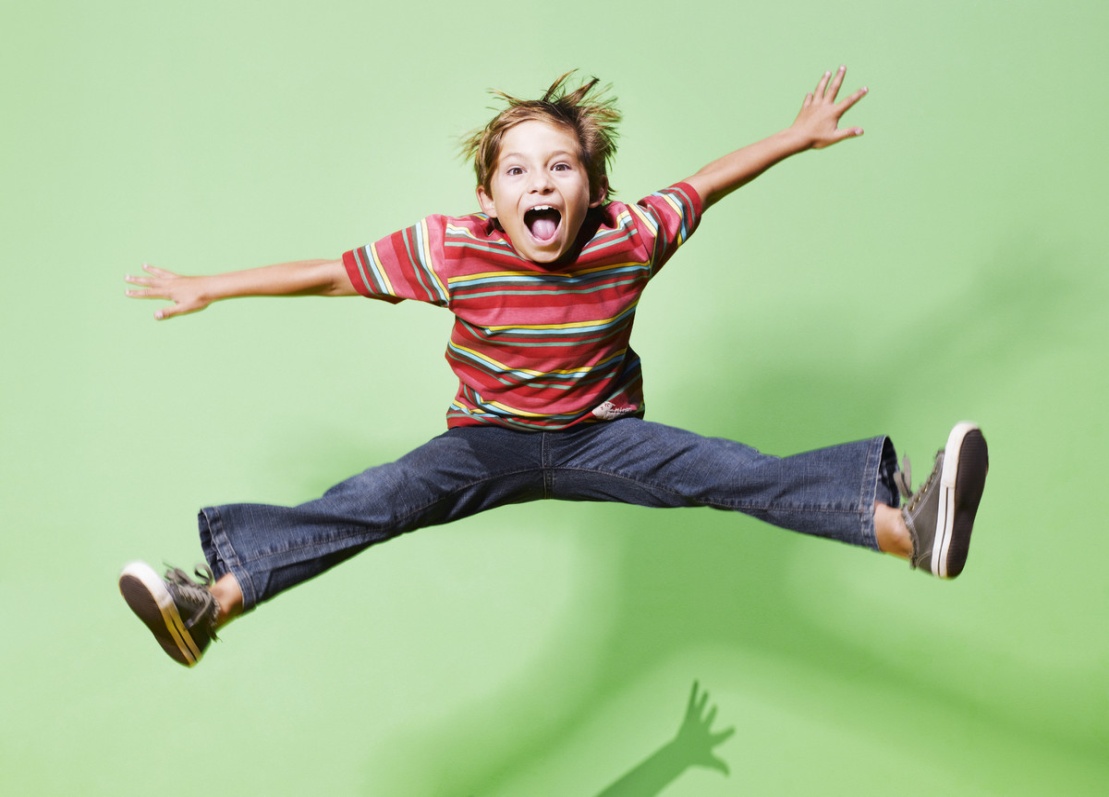 Портрет гиперактивного ребенка
- такой ребенок встречается в каждой группе детского сада; 
- ему трудно долго сидеть на одном месте, он суетлив, много двигается, вертится на месте; 
- ему сложно молчать, иногда он чрезмерно говорлив, не подчиняется инструкциям; 
- он создаёт дополнительные трудности в работе воспитателю, потому что очень подвижен, вспыльчив, раздражителен и безответственен; 
- он неуклюж, часто задевает и роняет различные предметы, ломает вещи; у него плохая координация или недостаточный мышечный контроль;
- ему трудно концентрировать свое внимание, он легко отвлекается, часто задает множество вопросов, но редко выслушивает ответы до конца; 
- толкает сверстников, создаёт конфликтные ситуации; 
- он часто обижается, но о своих обидах быстро забывает; 
- может раздражать манерой своего поведения.
Практические рекомендации для воспитателей по взаимодействию с гиперактивным ребенком
Знать особенности детей с гиперактивным синдромом.
Работа с ребенком строится в основном индивидуально, он всегда должен быть «перед глазами», в центре группы.
На занятии обязательно должны быть физкультминутки.
Направлять энергию ребенка в полезное русло (полить цветы, принести книгу, расставить стаканчики с салфетками и т. д.)
Занятия желательно проводить в занимательной для ребенка форме – в виде игры. Хороши подвижные игры, игры на развитие внимания, мышления.
Важна совместная деятельность с родителями.
Помните, что с ребенком необходимо договариваться, а не ломать его.
Ребенку для уверенности в себе необходимы похвала и одобрение. Поэтому желательно хвалить его за удачно выполненное задание, аккуратность, усидчивость – но не слишком эмоционально.
Что такое тревожность?
«Индивидуальная психологическая особенность, заключающаяся в повышенной склонности испытывать беспокойство в самых различных жизненных ситуациях, в том числе и в таких, которые к этому не предрасполагают».
Тревожность развивается вследствие наличия у ребенка внутреннего конфликта, который может быть вызван:
Противоречивыми требованиями, предъявляемыми родителями, либо родителями и детским садом (школой).
Неадекватными требованиями (чаще всего. Завышенными).
Негативными требованиями, которые унижают ребенка, ставят его в зависимое положение.
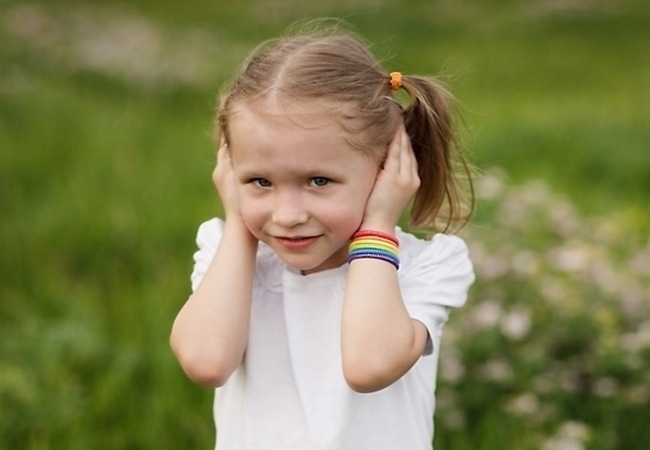 Портрет тревожного ребенка:
- он напряженно вглядывается во все, что находится вокруг; 
- робко, почти беззвучно здоровается и неловко садится на край стула; 
- старается держать свои проблемы при себе; 
- чрезмерно беспокоен, причем иногда боится не самого события, а его предчувствия; 
- кажется, что он ожидает каких-либо неприятностей; 
- испытывает чувство беспомощности; 
- опасается играть в новые игры, приступать к новым видам деятельности; 
- у него высокие требования к себе, он очень самокритичен; 
- самооценка низкая; 
- он ищет поощрения, одобрения взрослых во всех делах; 
- для него характерны соматические проблемы: боли в животе, головокружения, головные боли, спазмы в горле, затрудненное поверхностное дыхание и др.; 
- во время проявления тревоги он часто ощущает сухость во рту, ком в горле, слабость в ногах, учащенное сердцебиение.
Работу с тревожными детьми желательно проводить в трех направлениях:
Повышение самооценки
Обучение умению снимать мышечное напряжение
Отработка навыка уверенного поведения в конкретных ситуациях
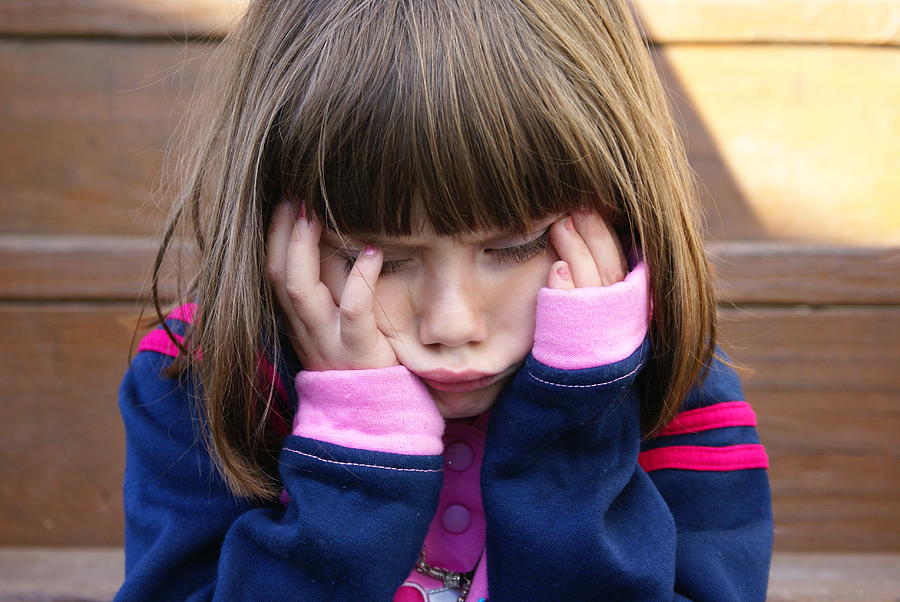